дидактическая игра 
для детей подготовительной 
к школе группы
Собери полезные продукты в корзину
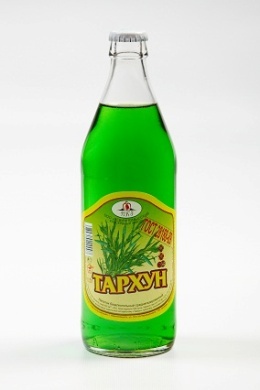 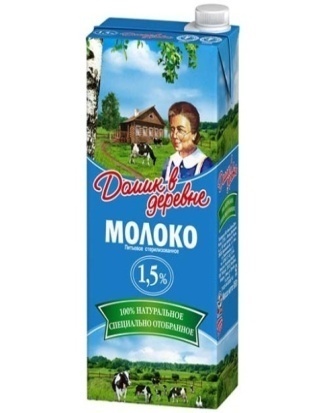 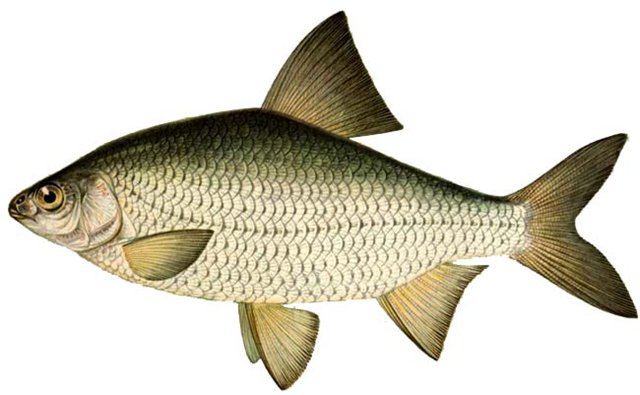 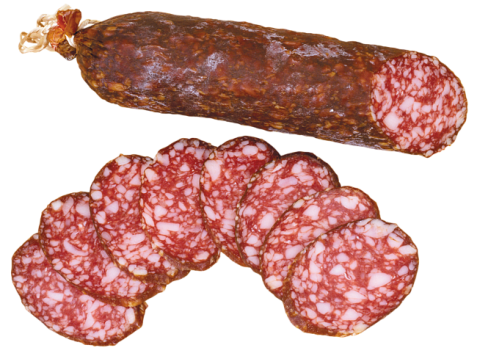 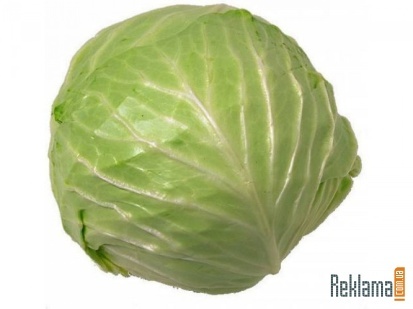 Из чего варят кашу
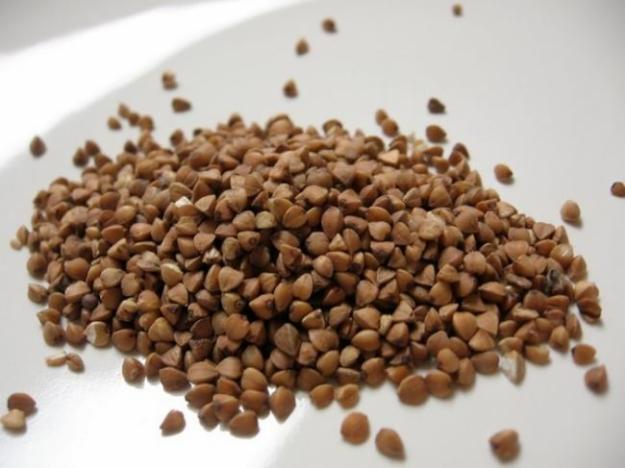 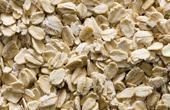 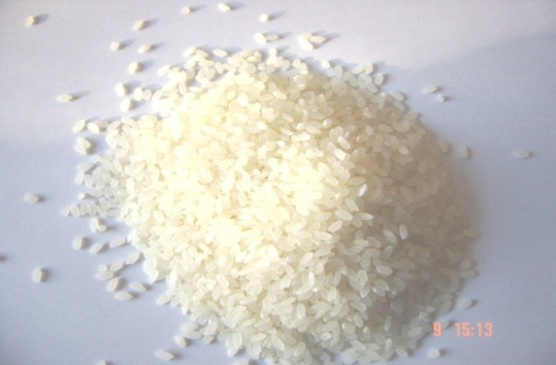 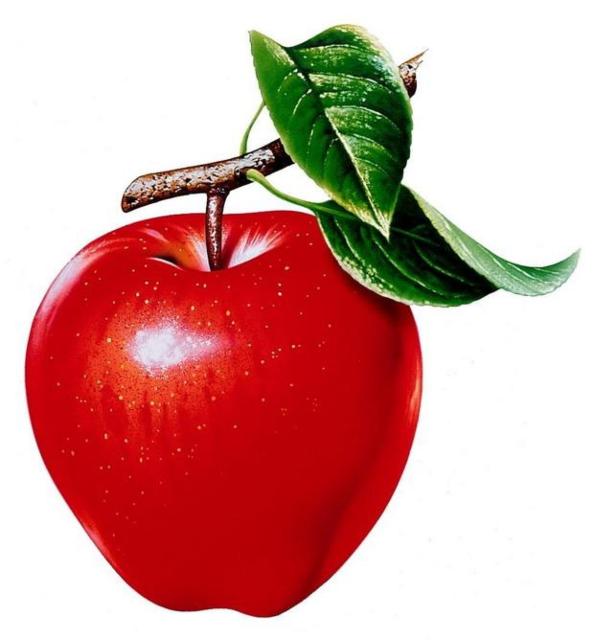 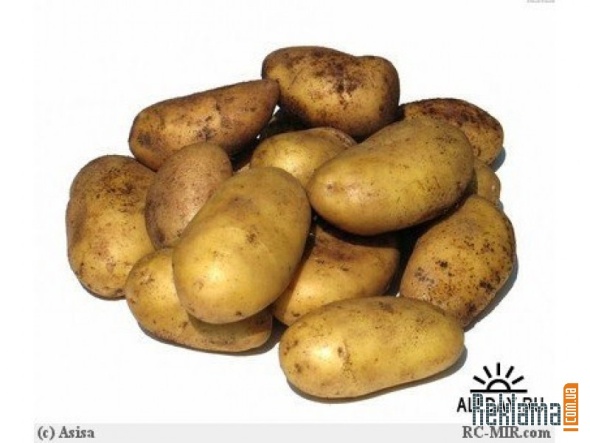 Из чего можно сделать сок
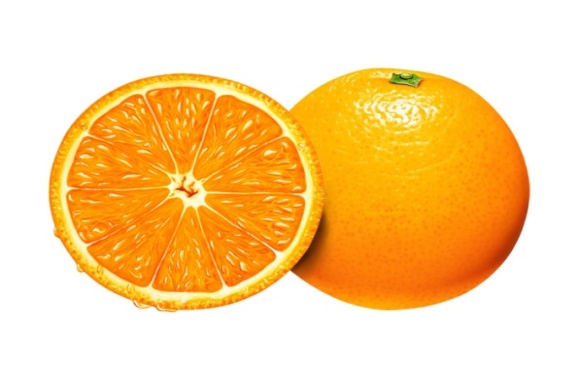 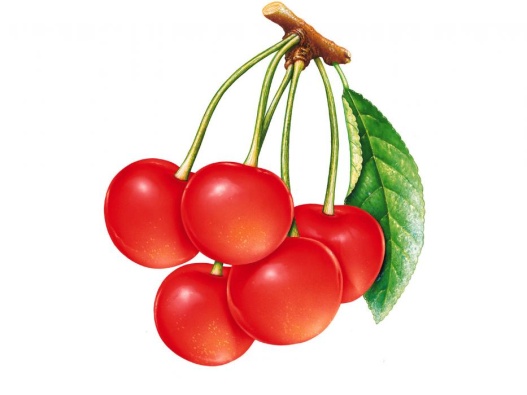 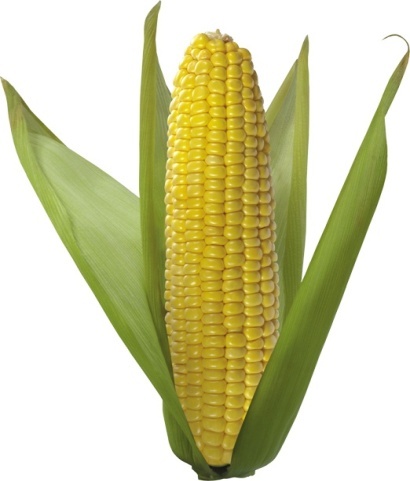 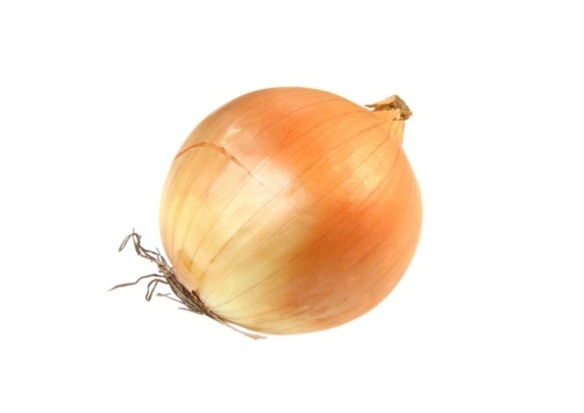 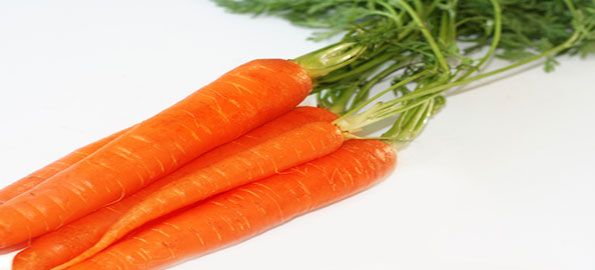 Что едят на обед
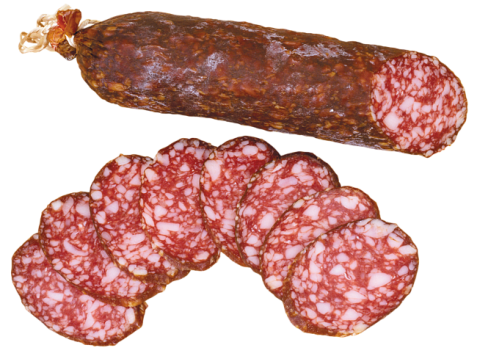 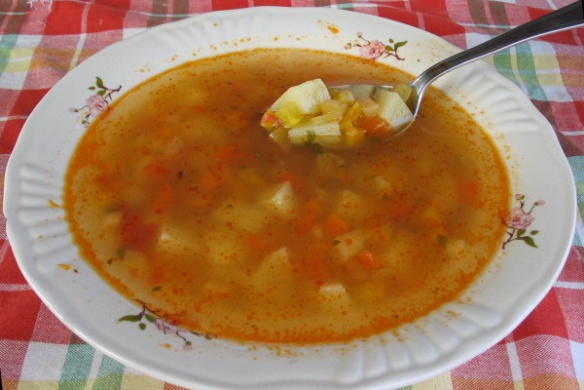 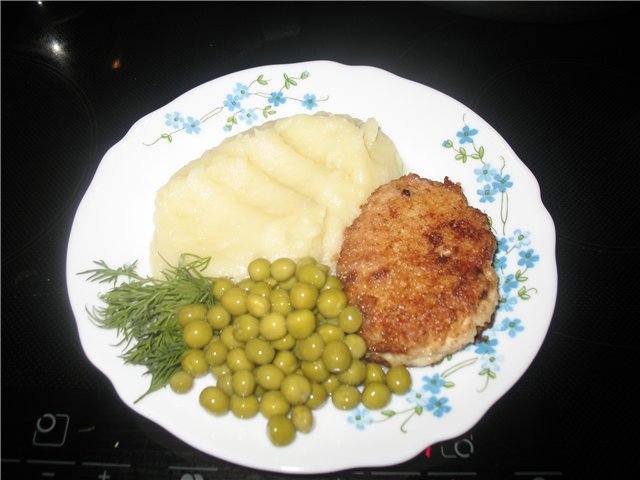 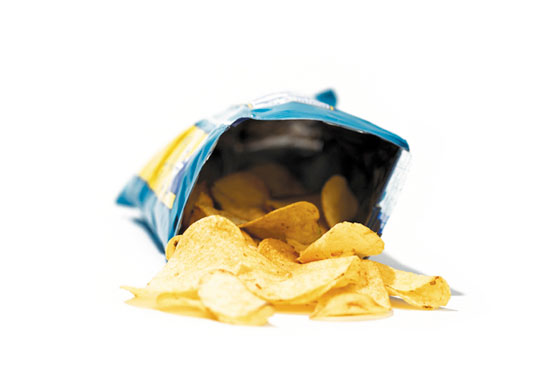 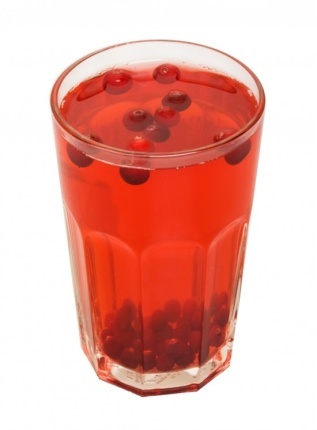 Отгадай загадку
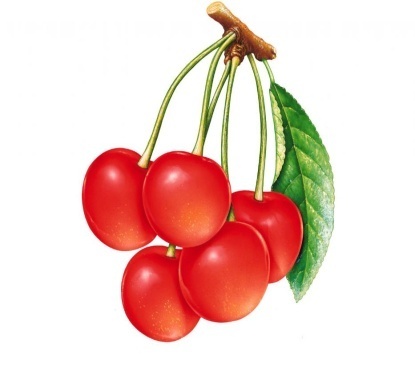 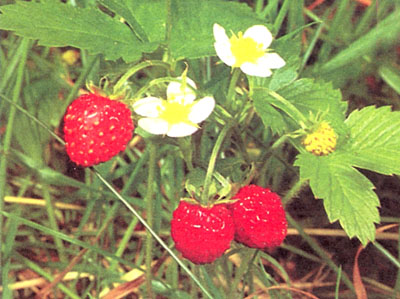 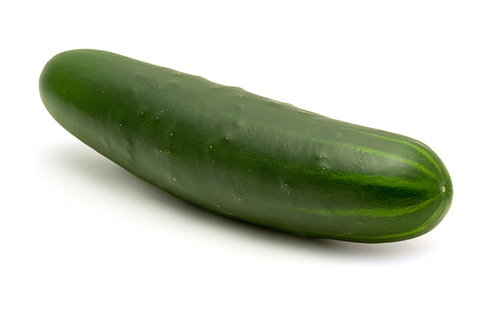 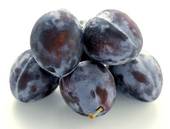 5
2
4
3
1
Молодец!!!!